P. , C., I. Grammar Unit
Prepositions, conjunctions, and interjections
prepositions
A preposition is a word that shows a relationship between a noun or pronoun and some other word in the sentence.

A preposition is always followed by an object, either a noun or a pronoun.
Glue in list!
Board practice!
Everyone’s favorite activity, right?
Board practice directions
Study each sentence and locate the preposition and the object that goes with it
Raise your hand if you want to give it a try
You’ll underline the preposition and draw an arrow to its object
The robot arm reached below the surface.
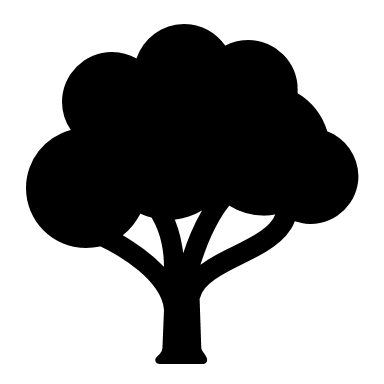 The ice cream truck parked in the garage.
Hostas grow well underneath the trees.
Time for some whole class packet practice!